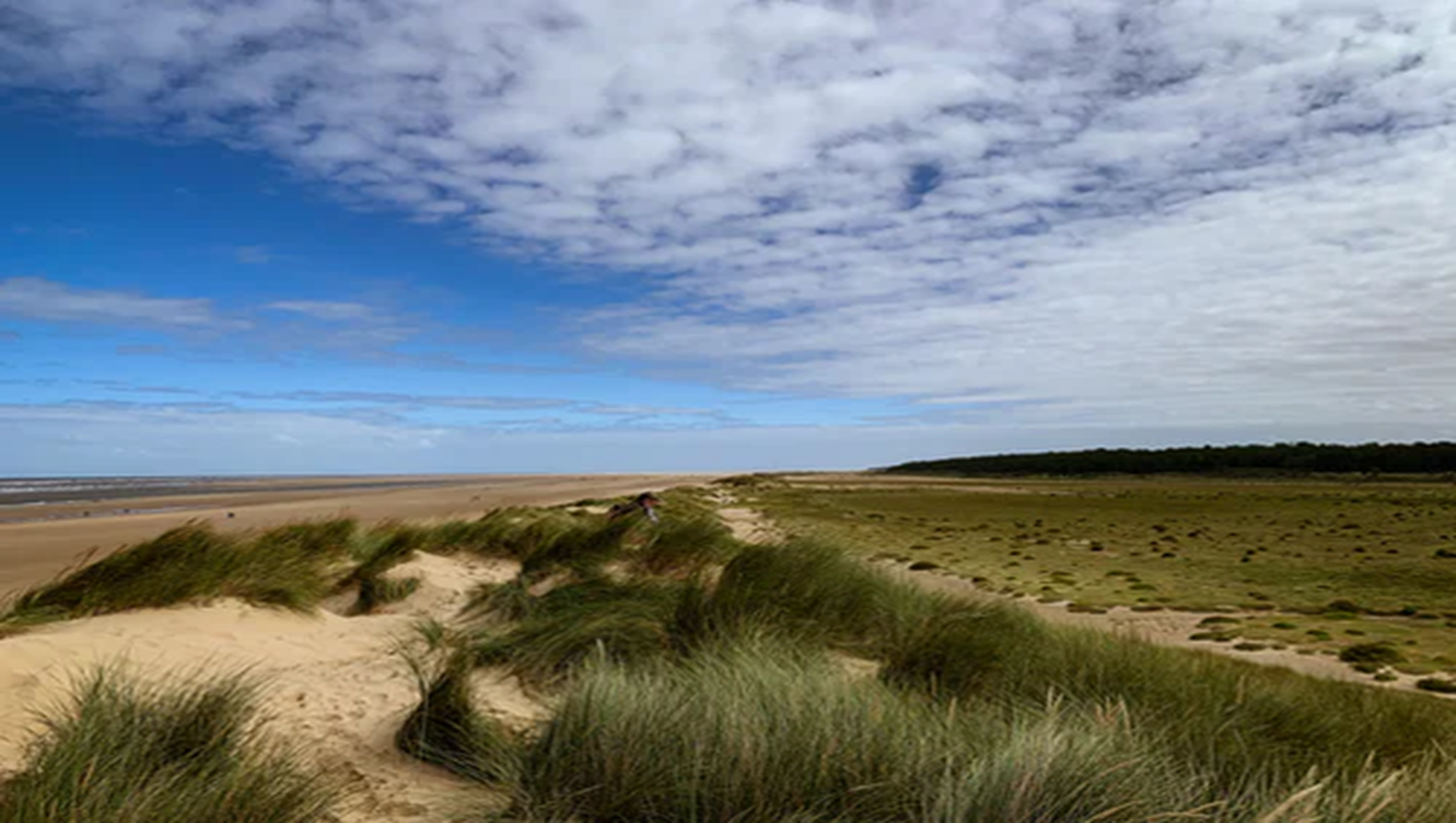 De OESO DAC-criteria in relatie tot de (nieuwe) RPE
Carolien Klein Haarhuis & Lotte van ‘t End 
IRF-BSA
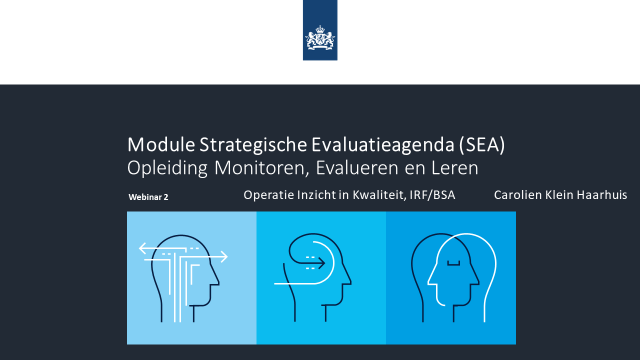 Achtergrond Regeling Periodiek Evaluatieonderzoek (RPE)
Doeltreffendheid en doelmatigheid
Maatschappelijk toegevoegde waarde als Leitmotiv
Hoe ziet een goede evaluatie en beleidsdoorlichting eruit? 

Nieuw: Strategische Evaluatie-Agenda (SEA) 
Vanuit inzichtbehoefte beleidsdirecties/DG’s: 
Beoogde besluitvormings- en bijsturingsmomenten
Lacunes in inzicht 
(Verplichte) verantwoordingsmomenten 

Herziening RPE (mede geïnspireerd door SEA) loopt nog
Intussen is de RPE 2022 in werking en openbaar, klik op: : Staatscourant 2022, 19587 | Overheid.nl > Officiële bekendmakingen (officielebekendmakingen.nl).  
(vgl. conforme aanpassing op slide 5 en 6)
IBO
BMH
Probleemanalyse
Context RPE
Integraal afwegingskader(IAK)
Periodieke rapportage / beleids-
doorlichting
Ex post evaluatie
Ex ante evaluatie
PWS
Monitoring en 
ex durante evaluatie
CW 3.1
Voorstel naar Kamer
Strategische evaluatie agenda
Stappen naar een SEA per thema
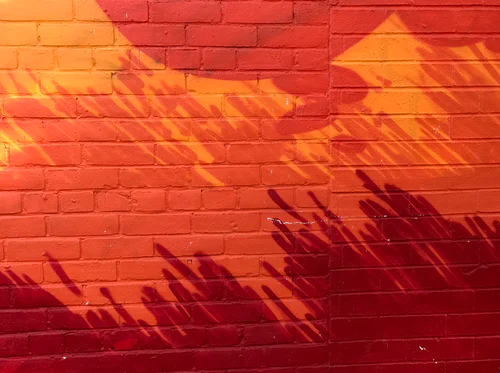 22-8-2022
4
Overeenkomsten & verschillen: Uitgangspunten
[Speaker Notes: (1) RPE is ook breder in de zin dat het de governance/rijksbreed stelsel van evaluaties beschrijft. OECD/DAC criteria doen daar geen uitspraken over.

(2) Volgens mij is OECD/DAC niet alleen donor-ontvanger... Het wordt ook gebruikt voor national evaluation capacity building (oftewel overheid van ontwikkelingsland kan het ook intern gebruiken).]
Overeenkomsten en verschillen: De Criteria
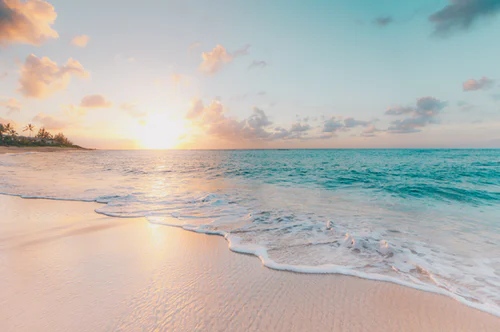 Overige observaties & wat we hieruit leren
De DAC-Criteria zijn een inspiratiebron voor iedereen
Interpreteer de RPE (sowieso) niet nauw of eng, dat is niet de ‘geest’ van de RPE! 
De RPE gaat over veel meer dan over financiële doelmatigheid op kortere termijn!


Een deel van de DAC-criteria is wel wat specifiek voor donor-ontvanger-relaties en minder (direct) geschikt voor ons evaluatiestelsel 

Naast de RPE zijn er in & om het evaluatiestelsel méér ‘haakjes’ om de DAC criteria te respecteren 
SEA, IBO’s/heroverwegingen, IAK ... 
Intra-Departementaal... 

Jullie?